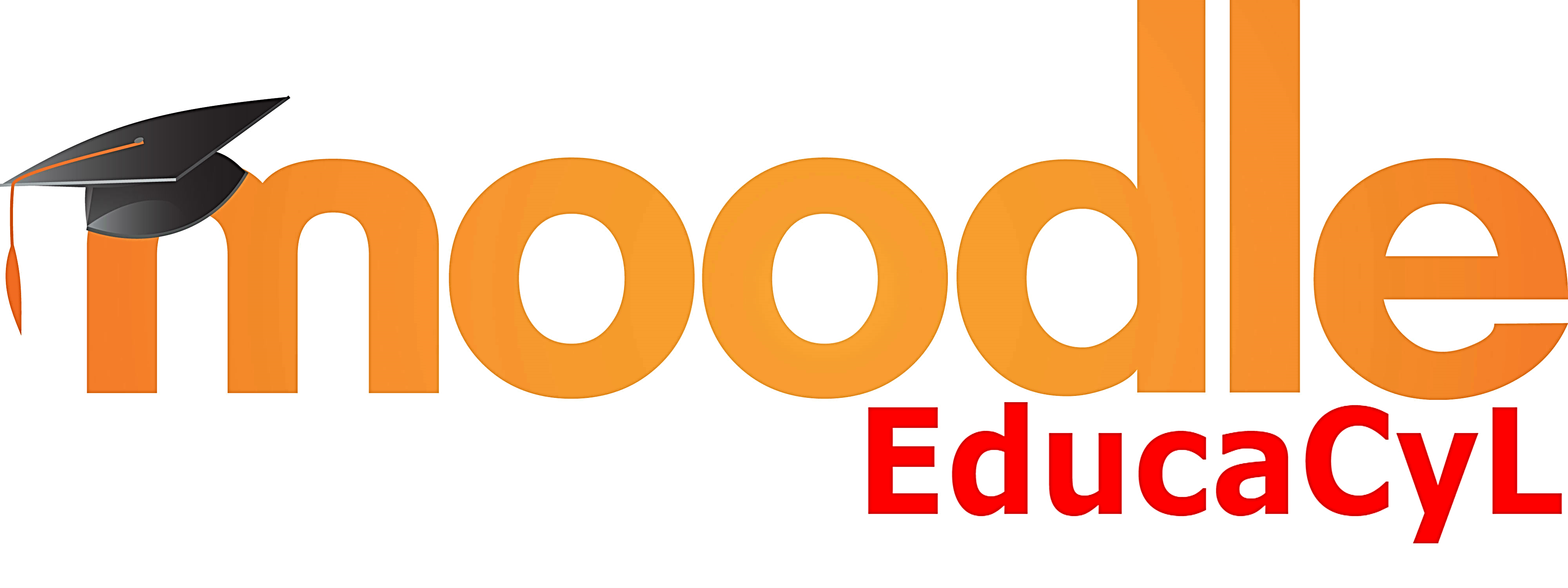 Aula Virtual Moodle EducaCyL
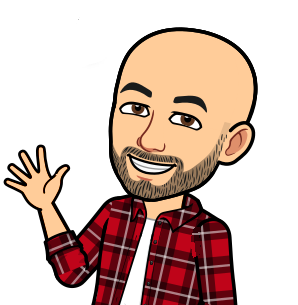 Uso básico en el Centro Educativo
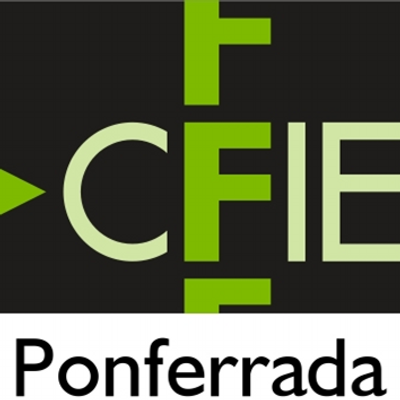 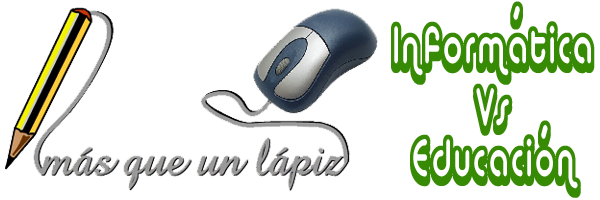 Javier Fernández Álvarez
@masqueunlapiz
masqueunlapiz.com
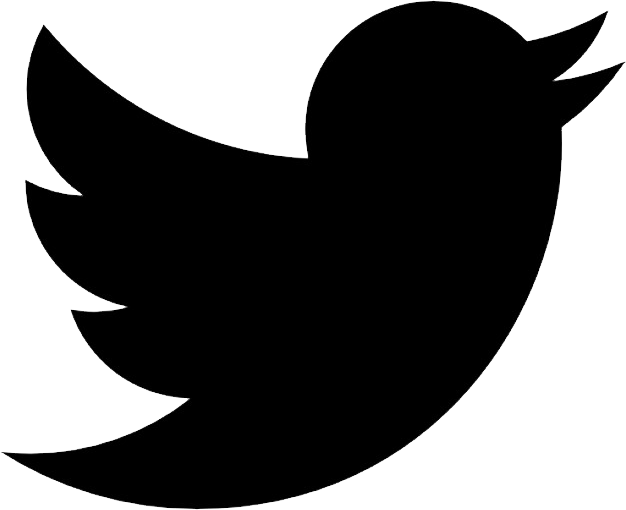 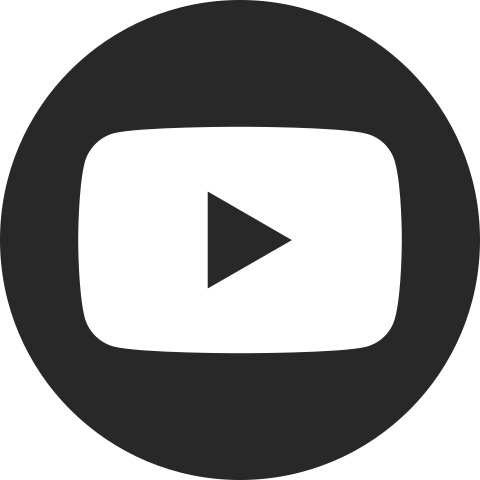 Tener cargados alumnos y profesores
Creados grupos o cursos
Asignados profesores a sus curso o grupos
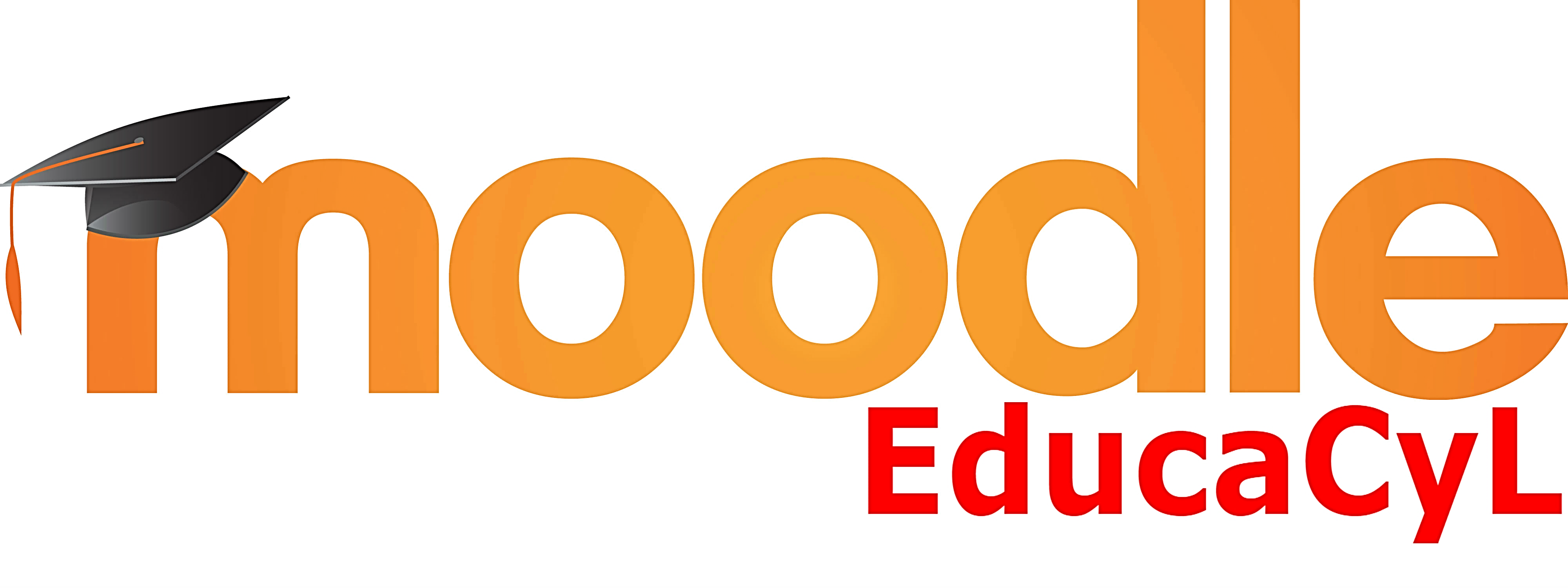 Necesidades previas
Administradores de centro
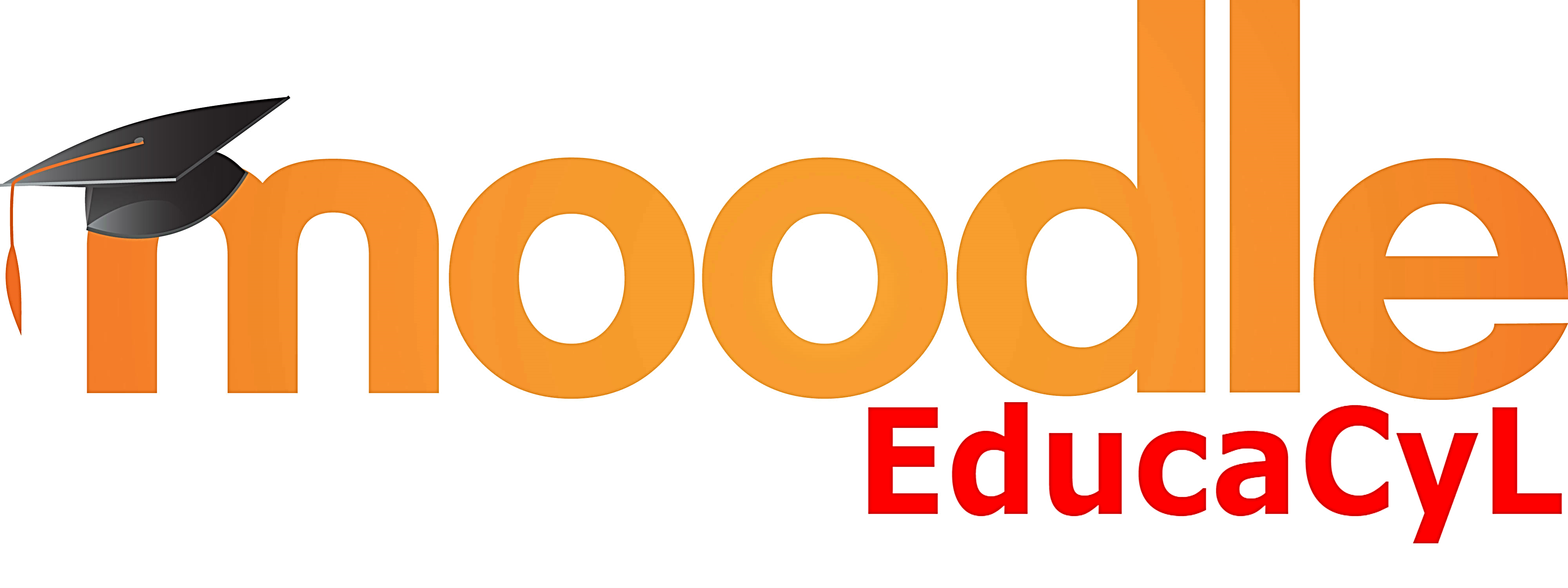 Trabajo del profesor
Matricular a los alumnos
Personalizar su aula
Llenar de contenidos
Monitorizar el uso
Labores que puede hacer el docente una vez que es asignado a un grupo o curso
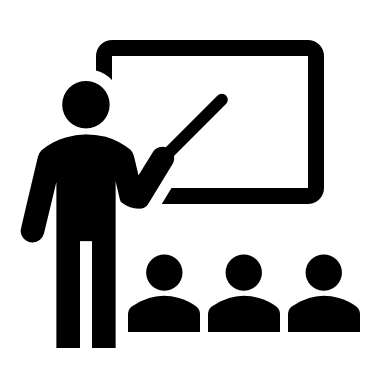 pero antes…
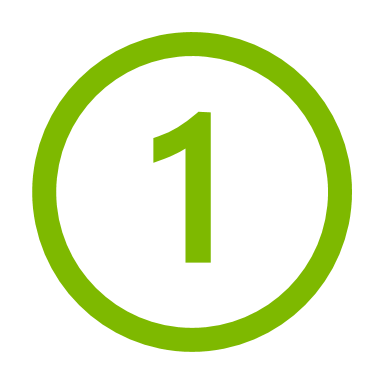 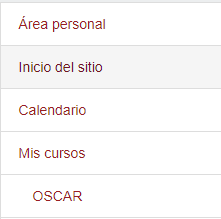 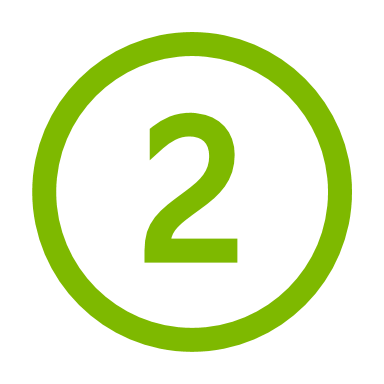 Rellenar los campos requeridos y pulsar Solicitar un curso
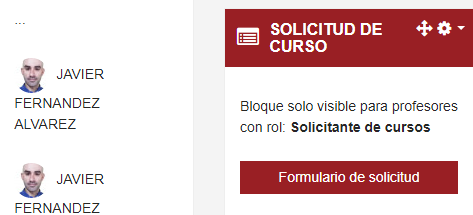 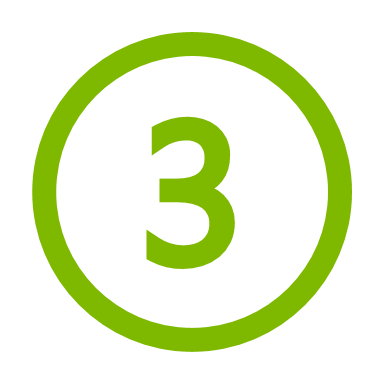 Es recomendable que cada docente solicite al administrador de centro los cursos o aulas que necesite
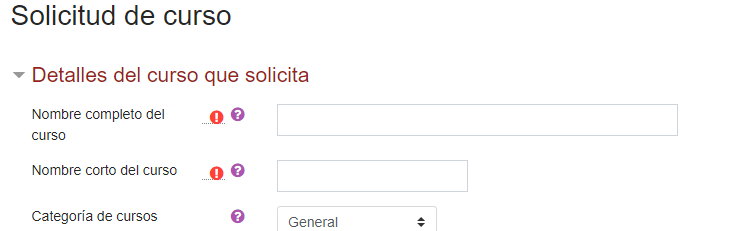 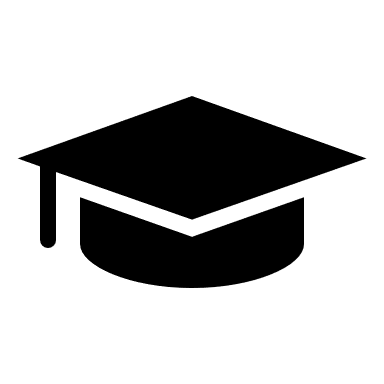 Matricular a los alumnos
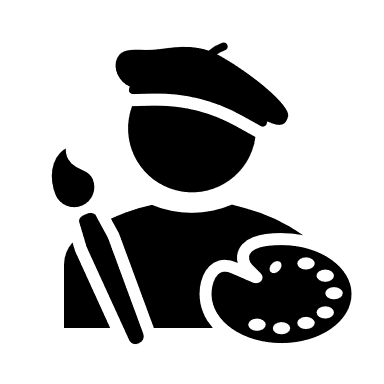 Personalizar Aula
Día 1…
… el “yo no sé” dejará de ser una opción…
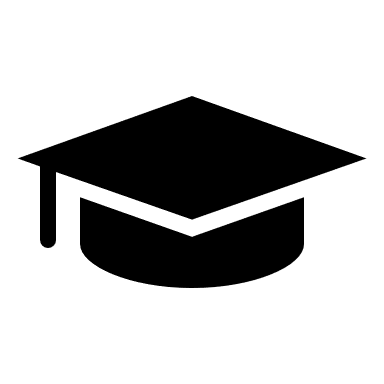 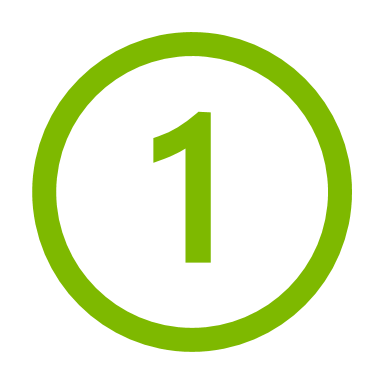 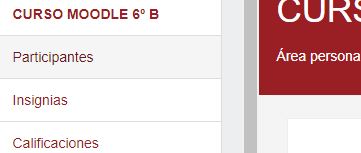 Matricular alumnado
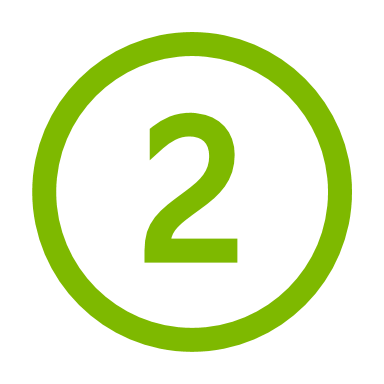 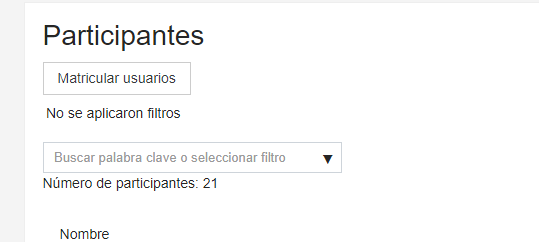 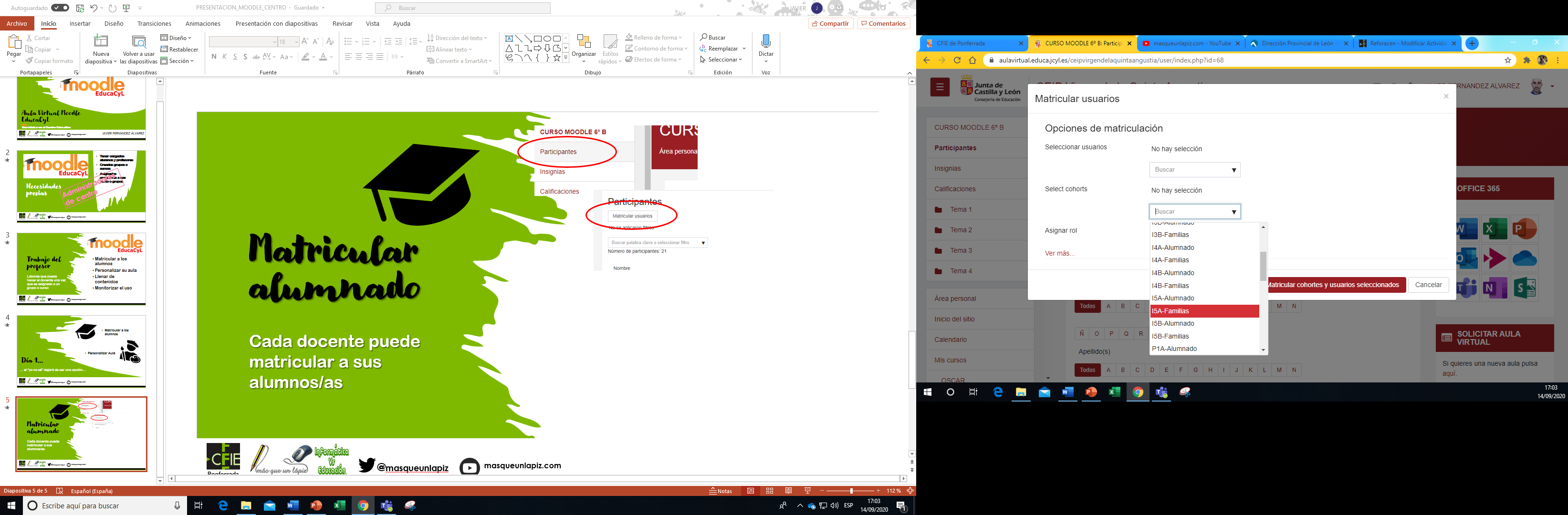 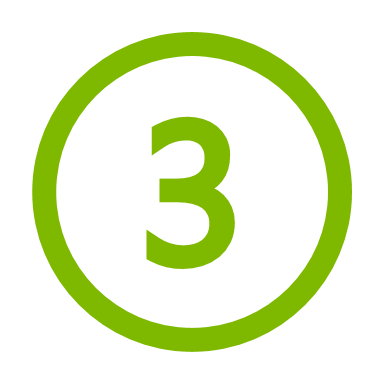 Sólo cambiar valor de Rol en caso de matricular a un profesor
Cada docente puede matricular a sus alumnos/as
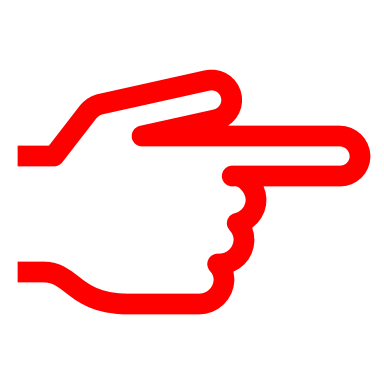 * Si fuese un número muy bajo de alumnos, en vez de usar Select cohorts, pondríamos el nombre y apellidos del alumno/a en el campo Seleccionar usuarios
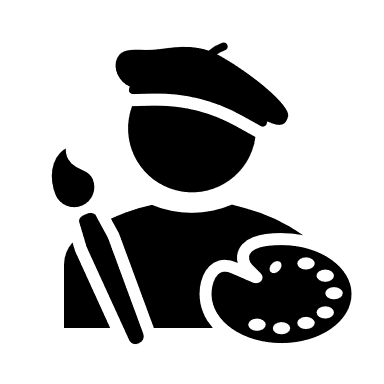 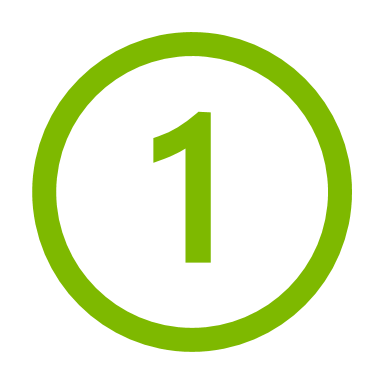 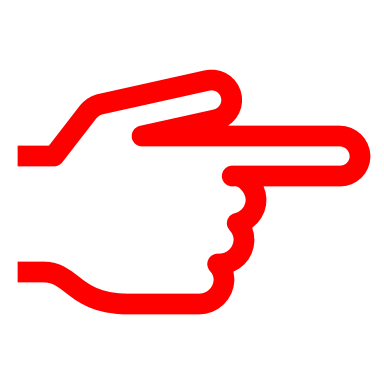 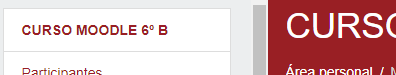 Personalizar aula
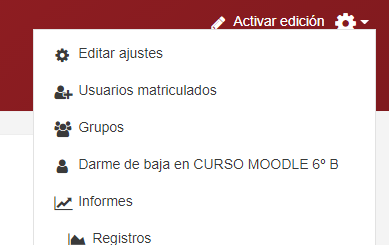 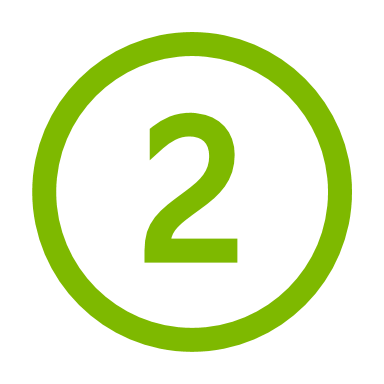 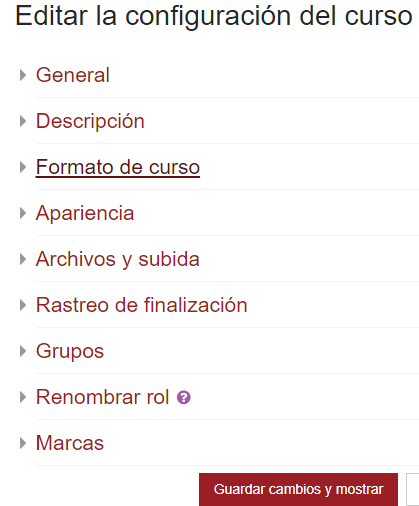 Parámetros importantes
Nombre corto del curso ¡¡OJO!!
Carátula de curso en archivo de resumen (opcional)
Formato de temas y mostrar una sección por página
Rastreo de finalización Sí
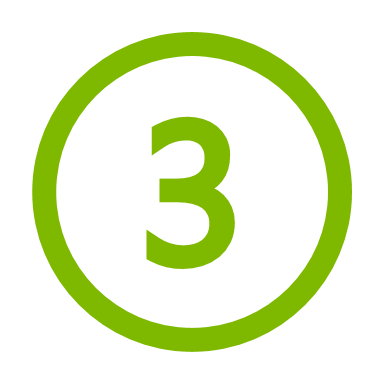 Cada docente puede modificar las características visuales de su grupo
Publicar…
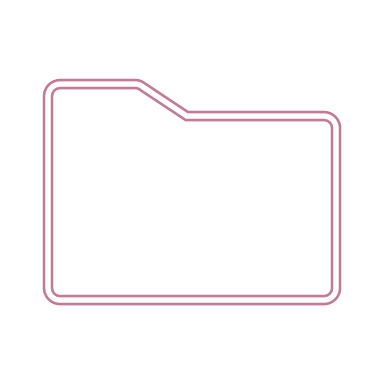 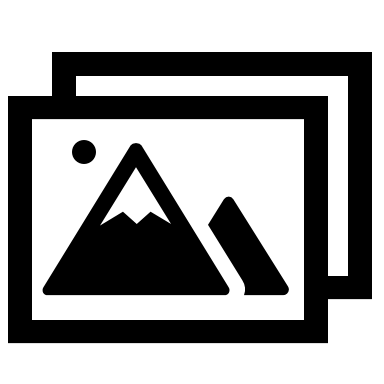 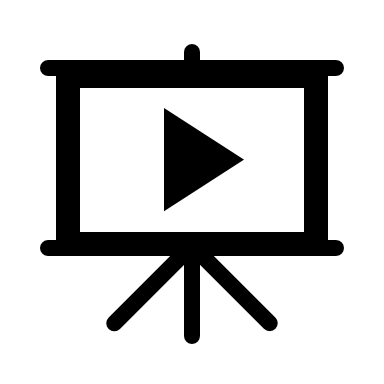 Fotos
Vídeos
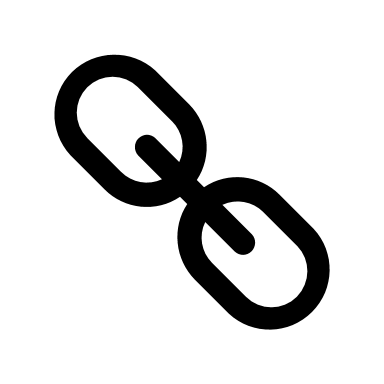 Enlaces
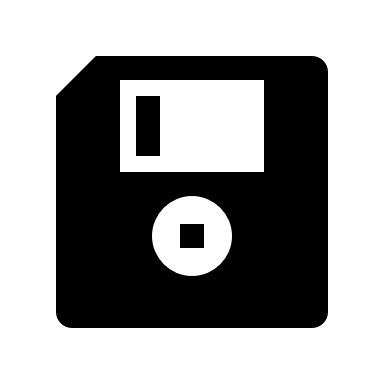 Archivos
Día 2…
Crear un tema o sección
… de pocos están compuestos los muchos…
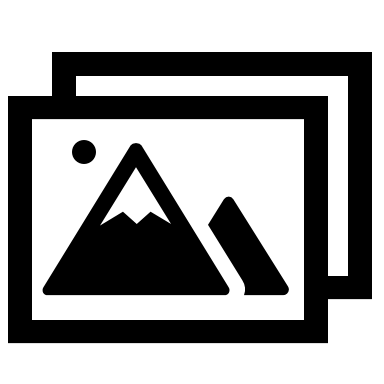 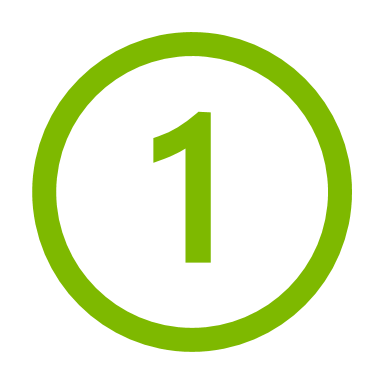 Buscar la URL de la imagen a publicar y copiar
Publicar imágenes desde URL
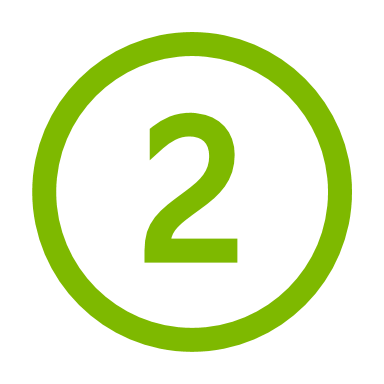 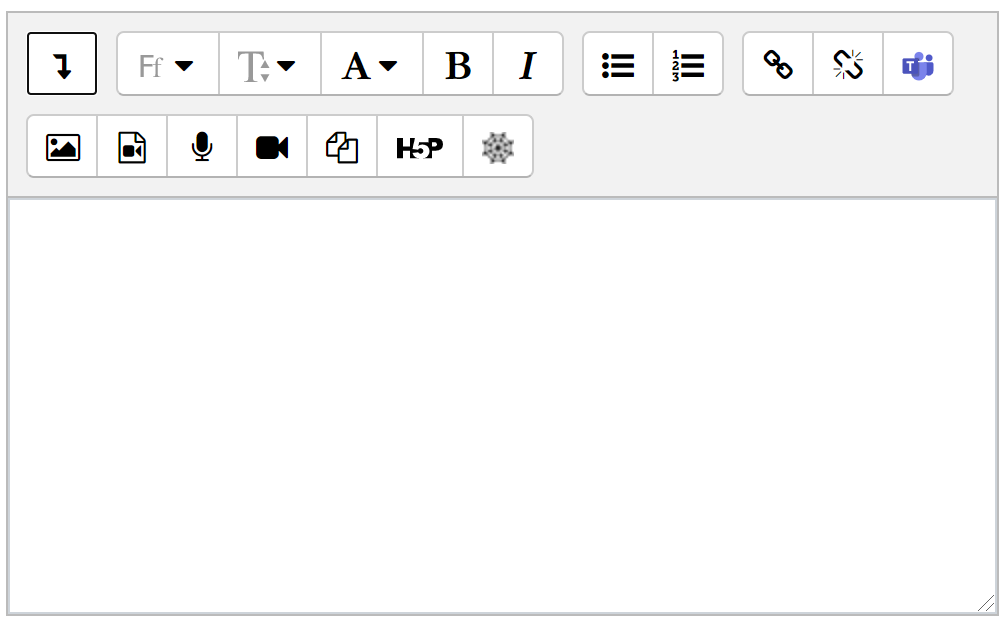 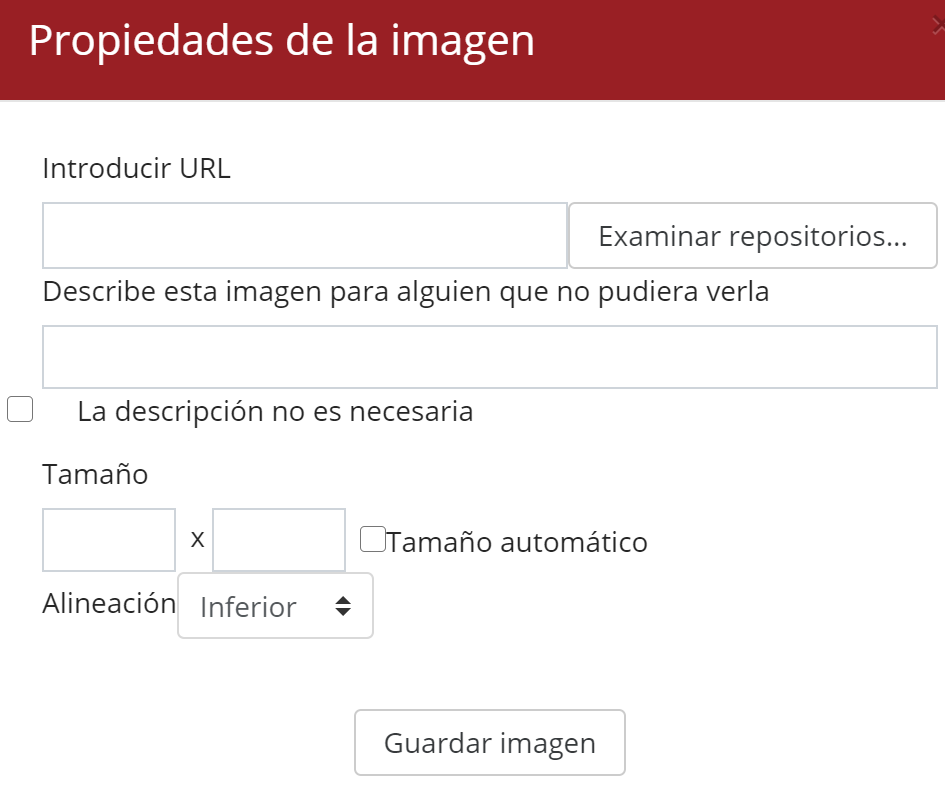 Pegar la URL de la imagen
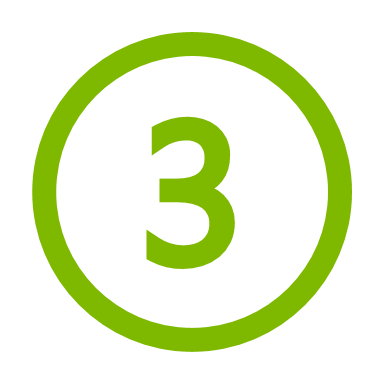 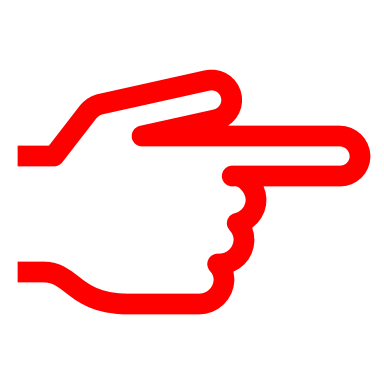 Establecer las dimensiones. Primer valor el ancho
Las imágenes publicadas desde URL son imágenes que otros tiene publicadas en Internet
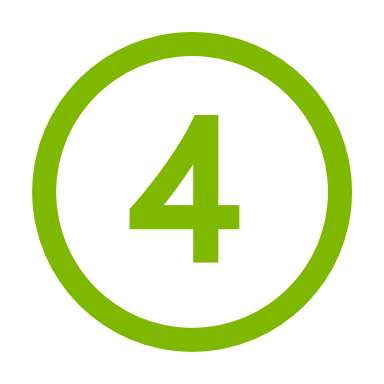 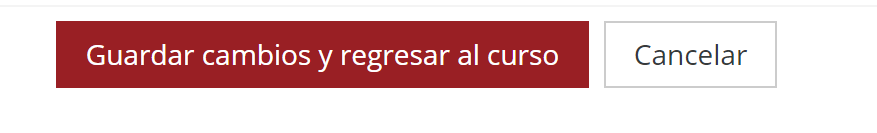 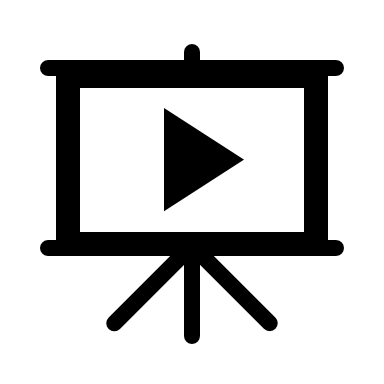 Buscamos y abrimos el vídeo de YouTube a publicar
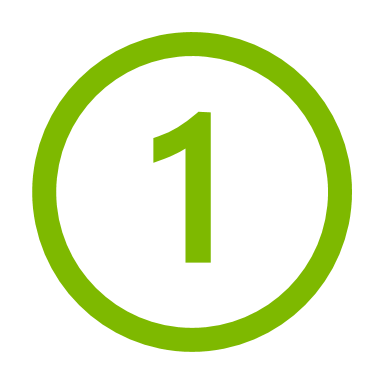 Publicar vídeos
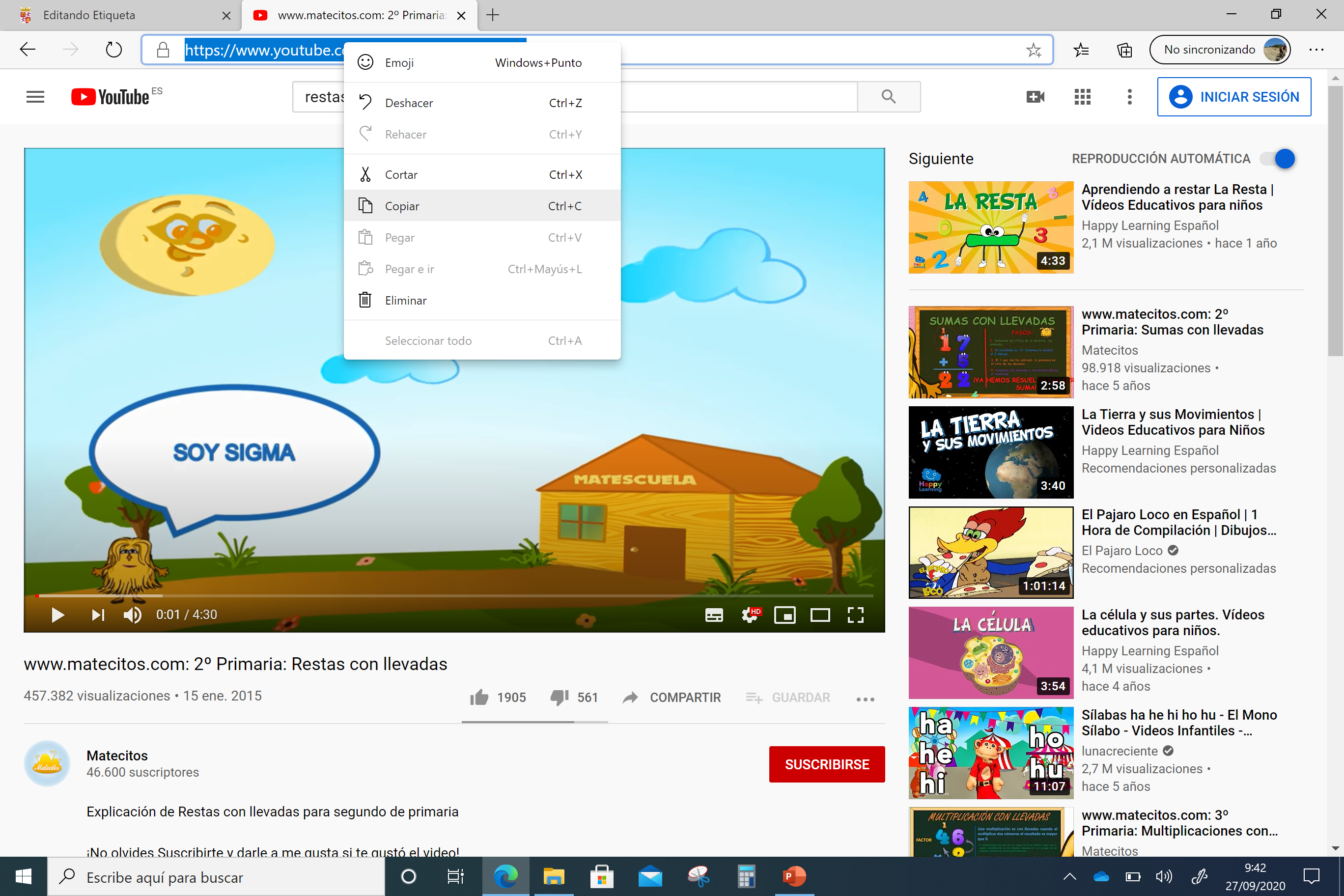 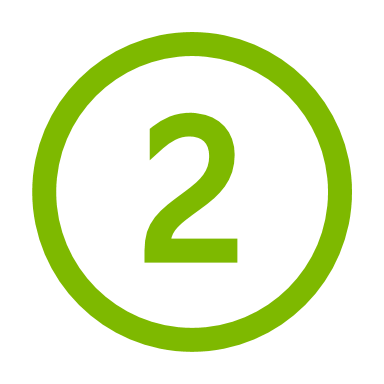 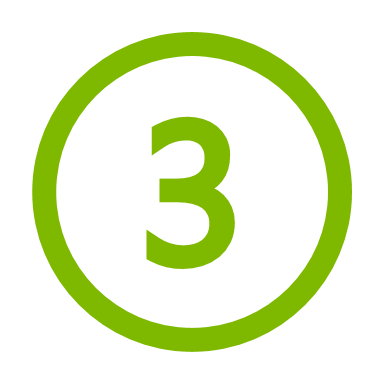 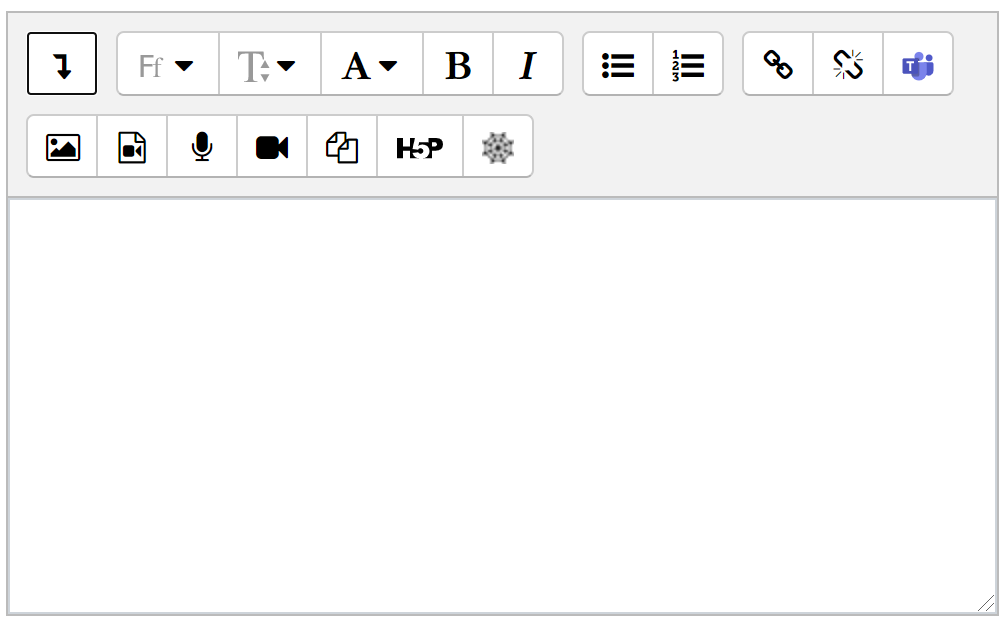 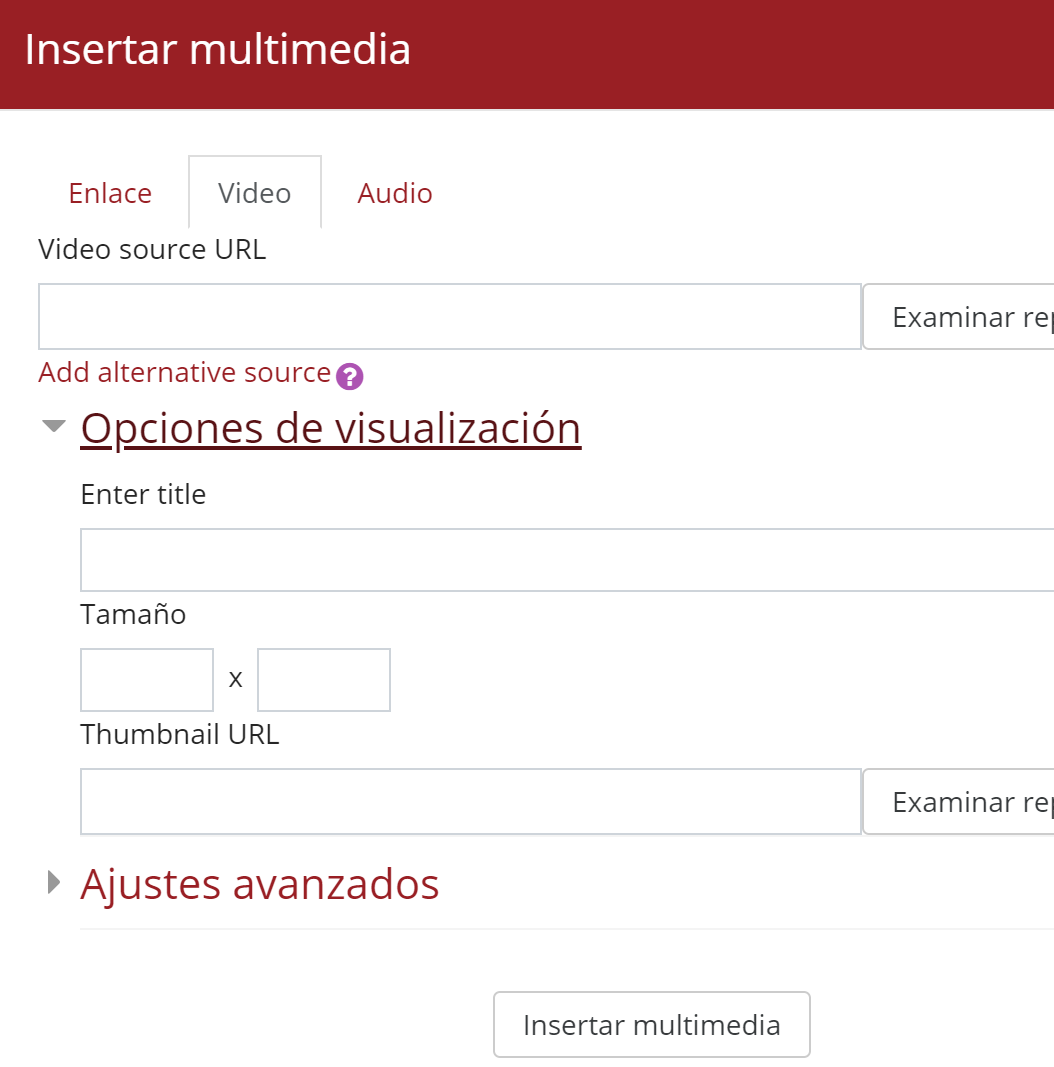 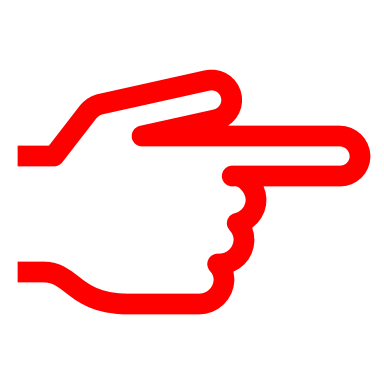 Pegar la URL del vídeo
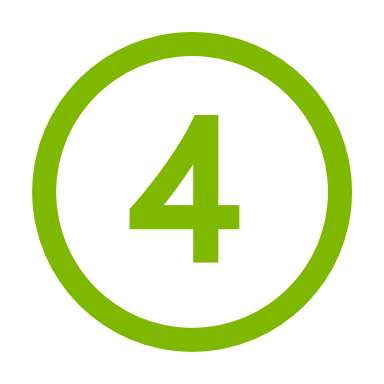 Se recomienda publicar vídeos que ya estén públicos en YouTube
Establecer ancho
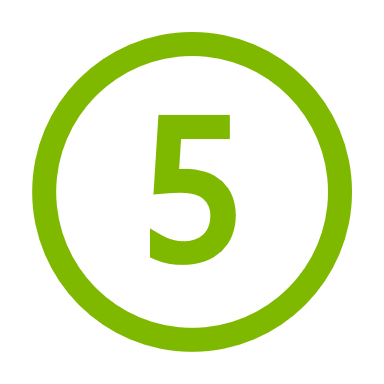 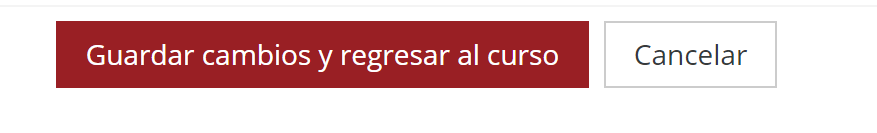 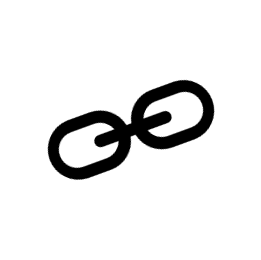 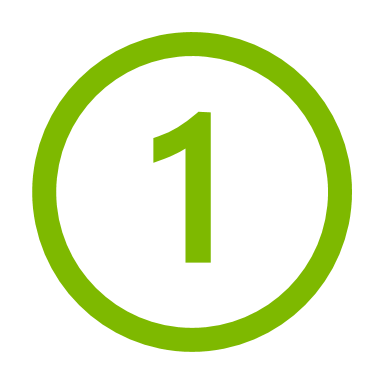 Buscar el enlace o URL a publicar y copiarlo
Publicar enlaces
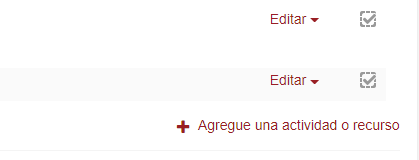 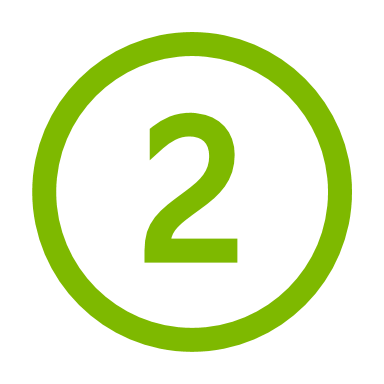 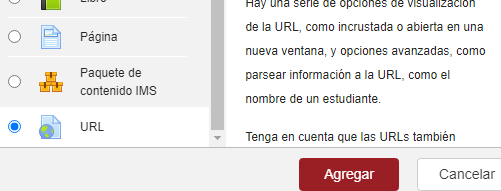 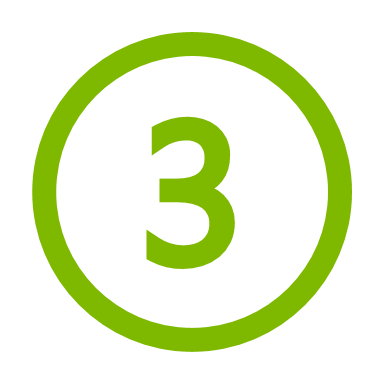 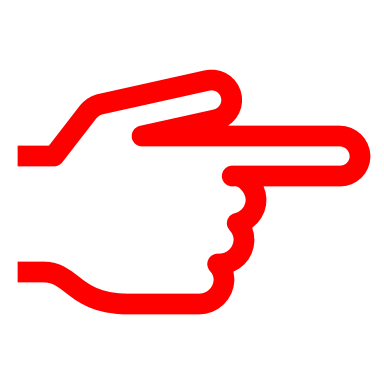 Nombre del enlace
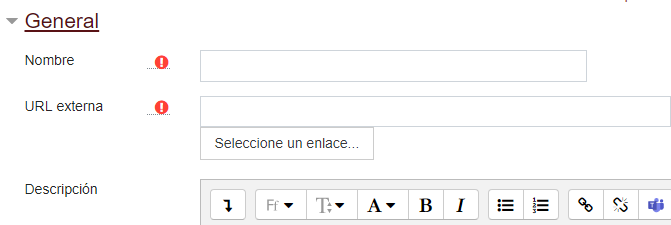 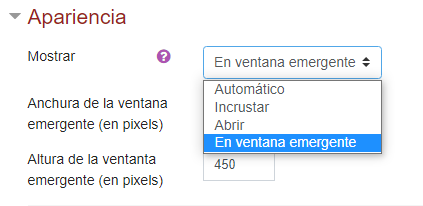 Un enlace es todo aquello, que al “cliquear” nos lleva a un sitio determinado en internet
Pegar la dirección copiada
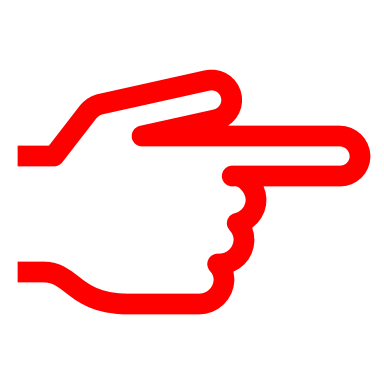 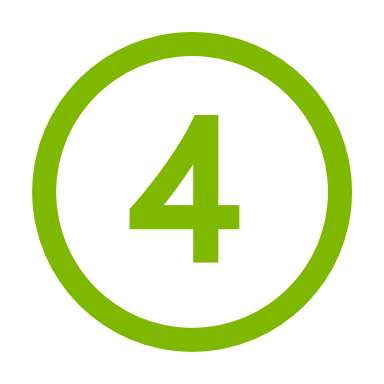 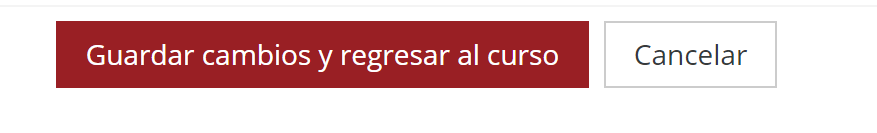 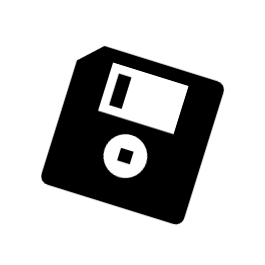 Buscamos el archivo en nuestro ordenador y lo arrastramos encima del escenario
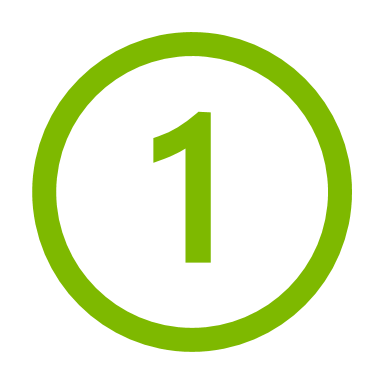 Publicar archivos
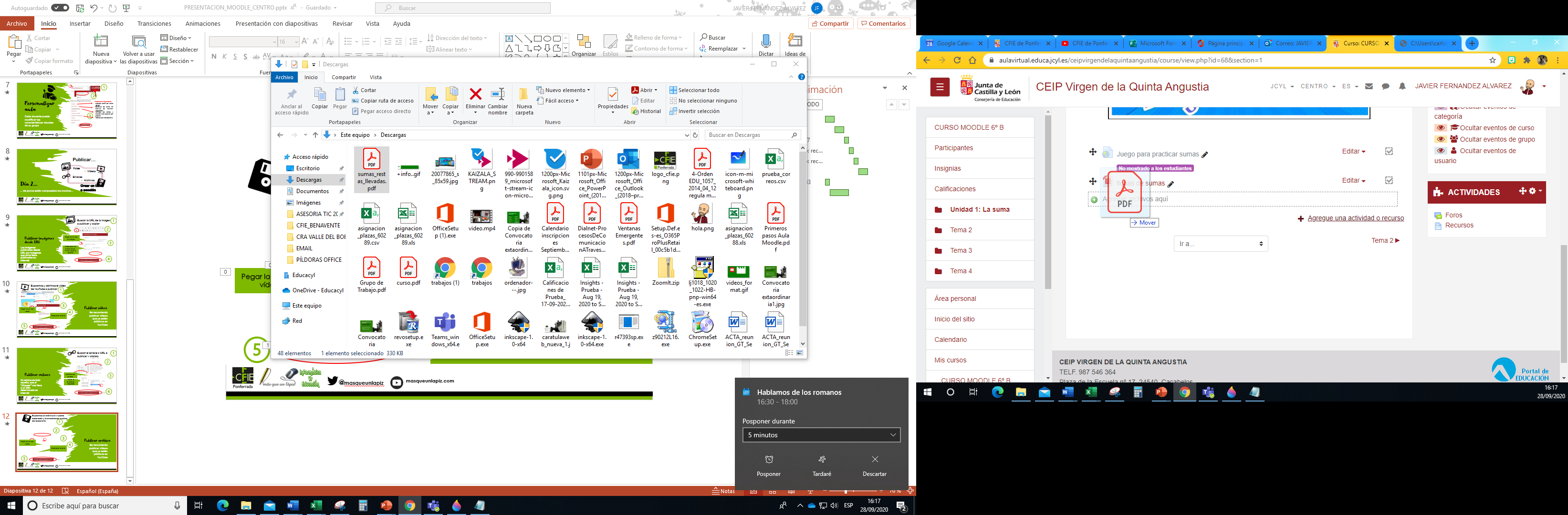 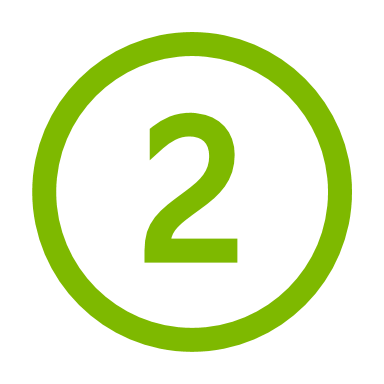 Editamos nombre si es necesario
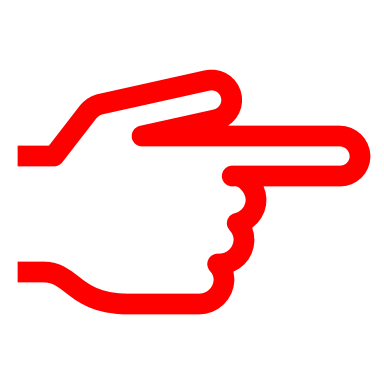 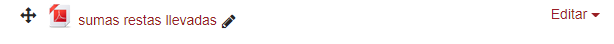 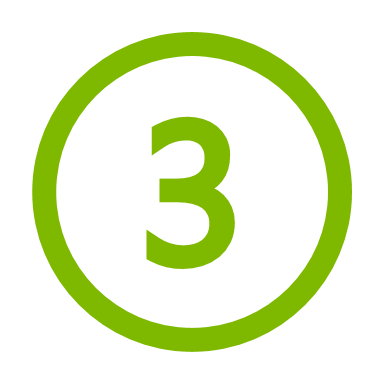 Sólo si es un PDF
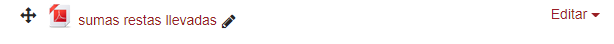 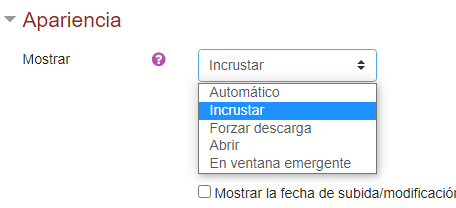 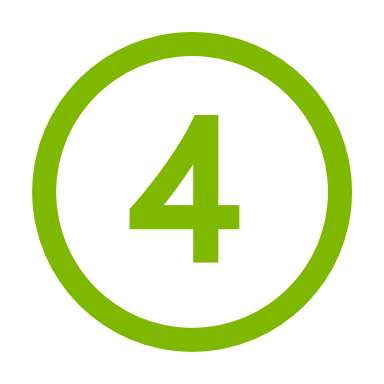 Archivo es todo aquello que queramos que descarguen los alumnos/as
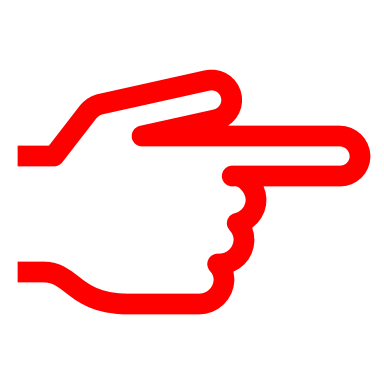 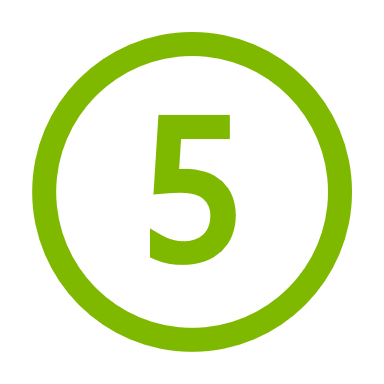 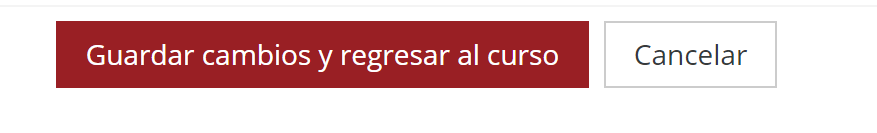 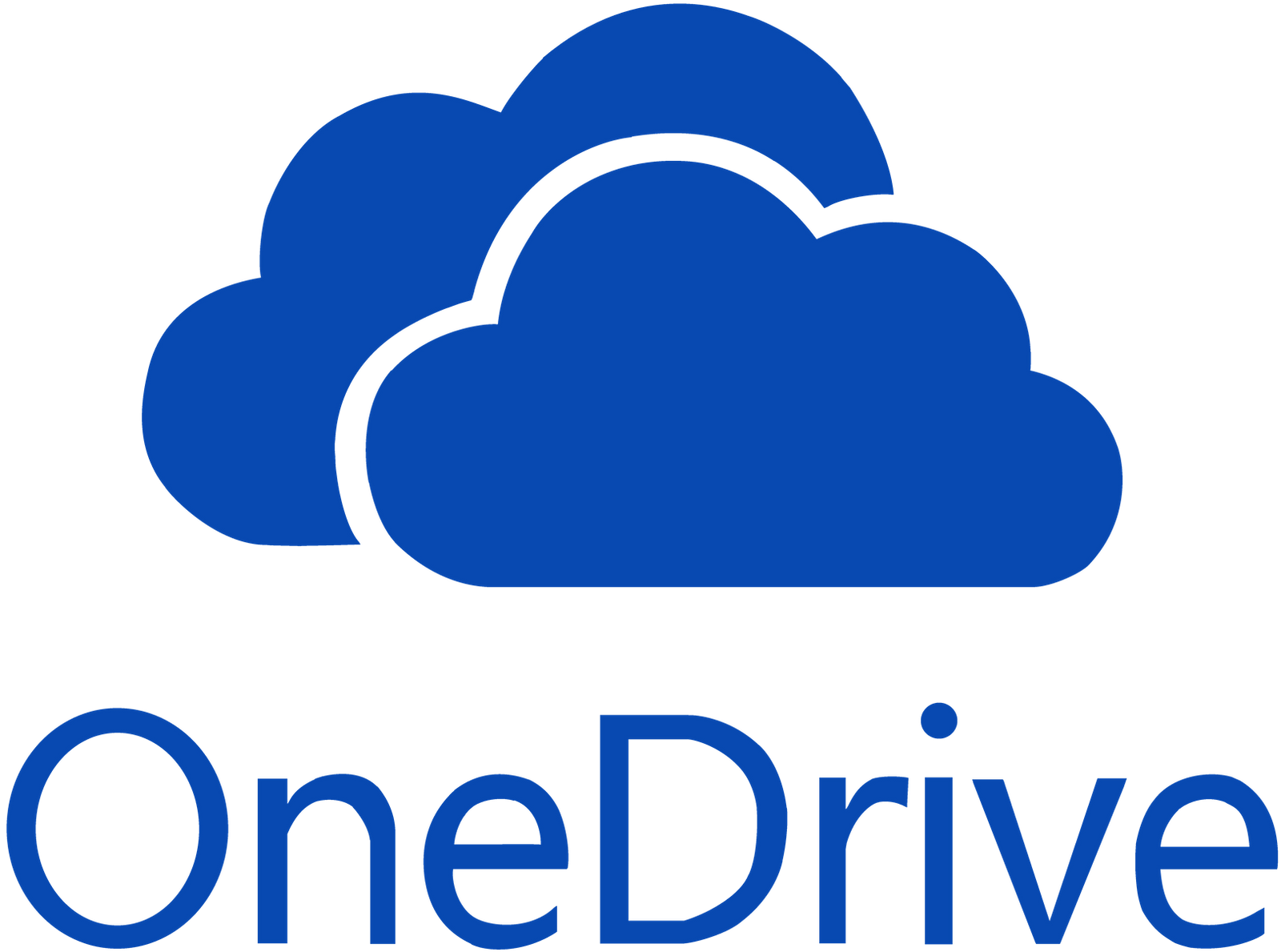 Vincular funciones de OneDrive a Moodle EducaCyL
Esta foto de Autor desconocido está bajo licencia CC BY-NC-ND
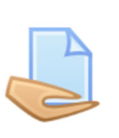 Creamos tareas en Moodle
Día 3…
… y el alumnado también podrá interactuar…
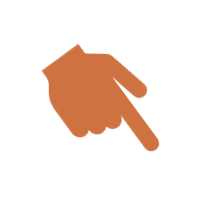 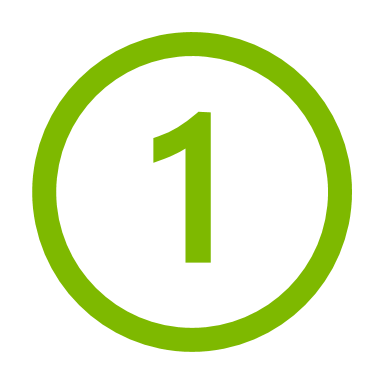 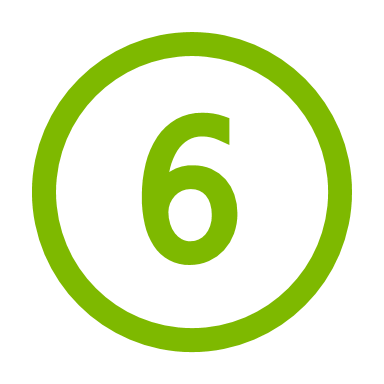 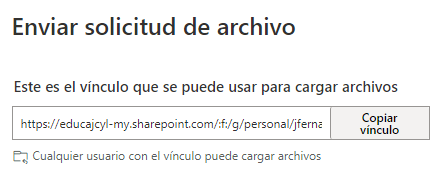 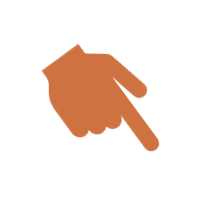 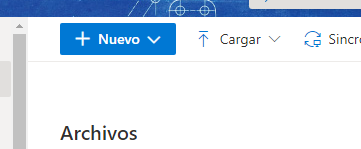 Crear un buzón de entrega de trabajos
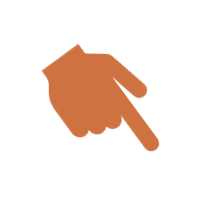 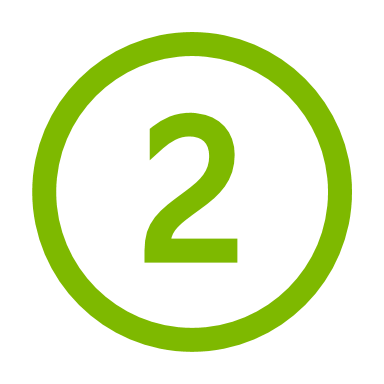 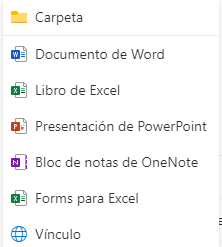 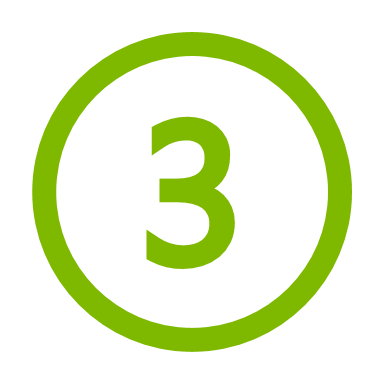 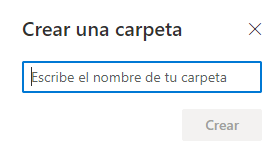 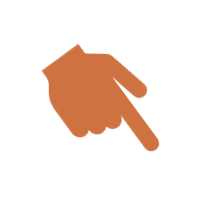 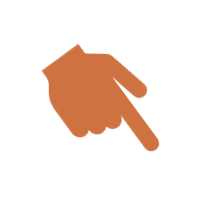 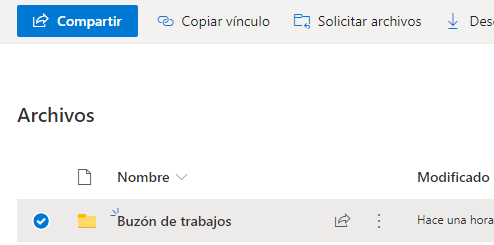 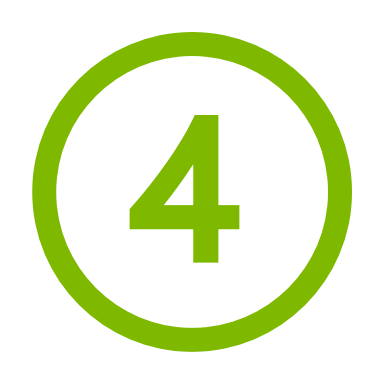 Con este acción solventamos el problema para que los alumnos/as nos envíen documentos de gran tamaño
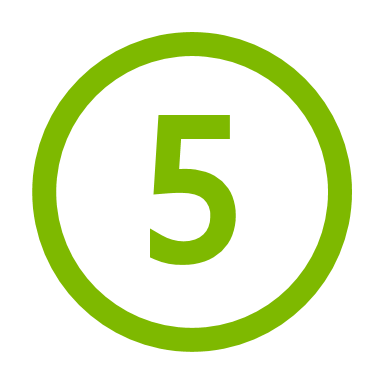 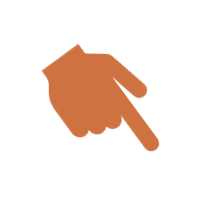 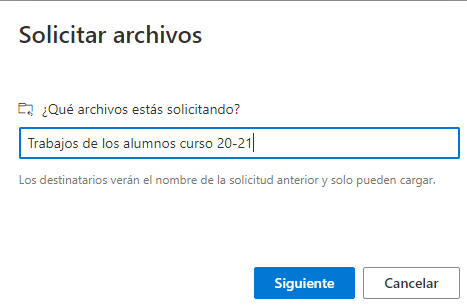 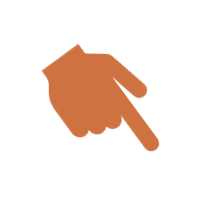